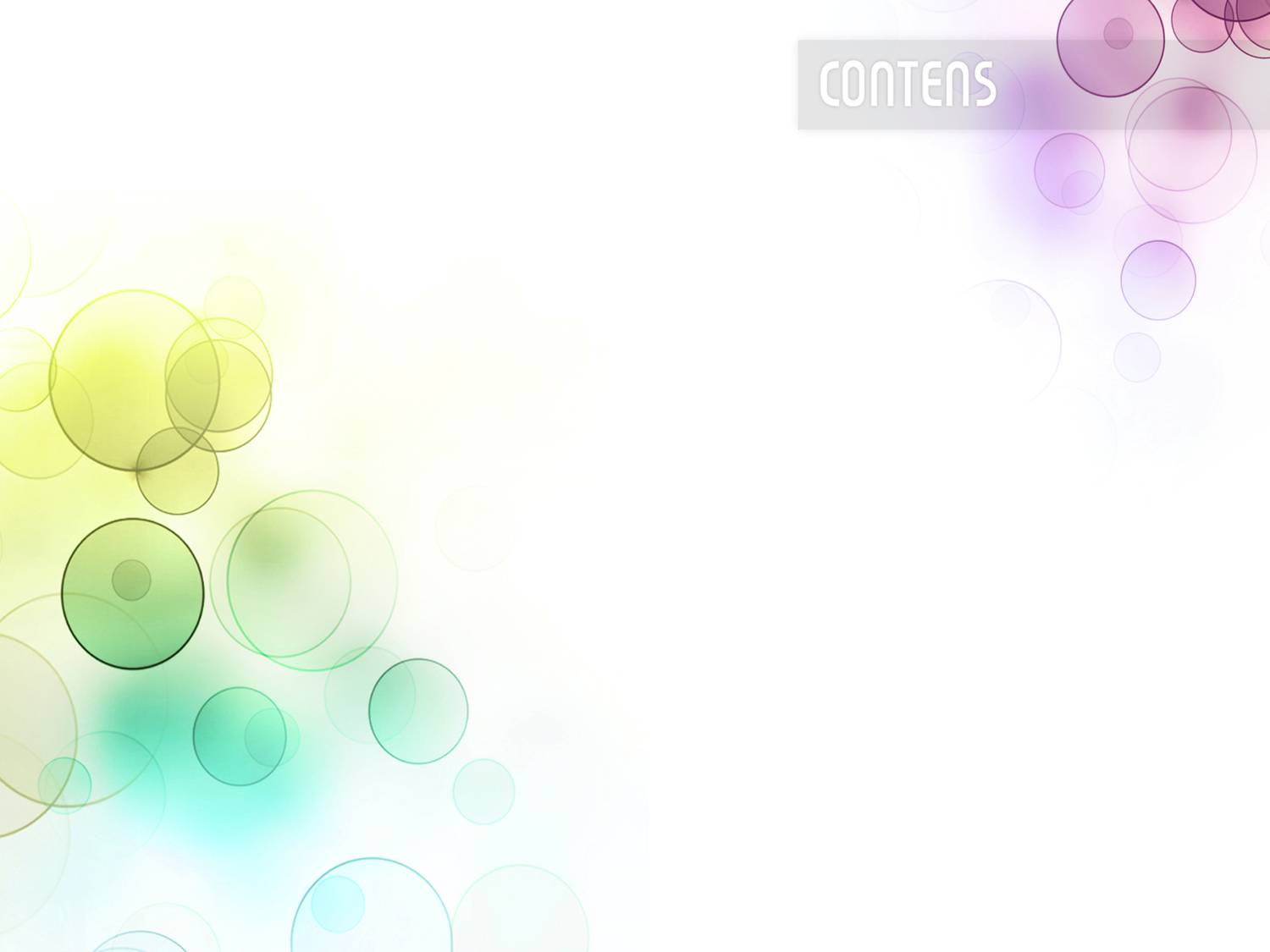 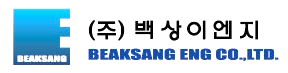 CONTENRS
Revision 2015
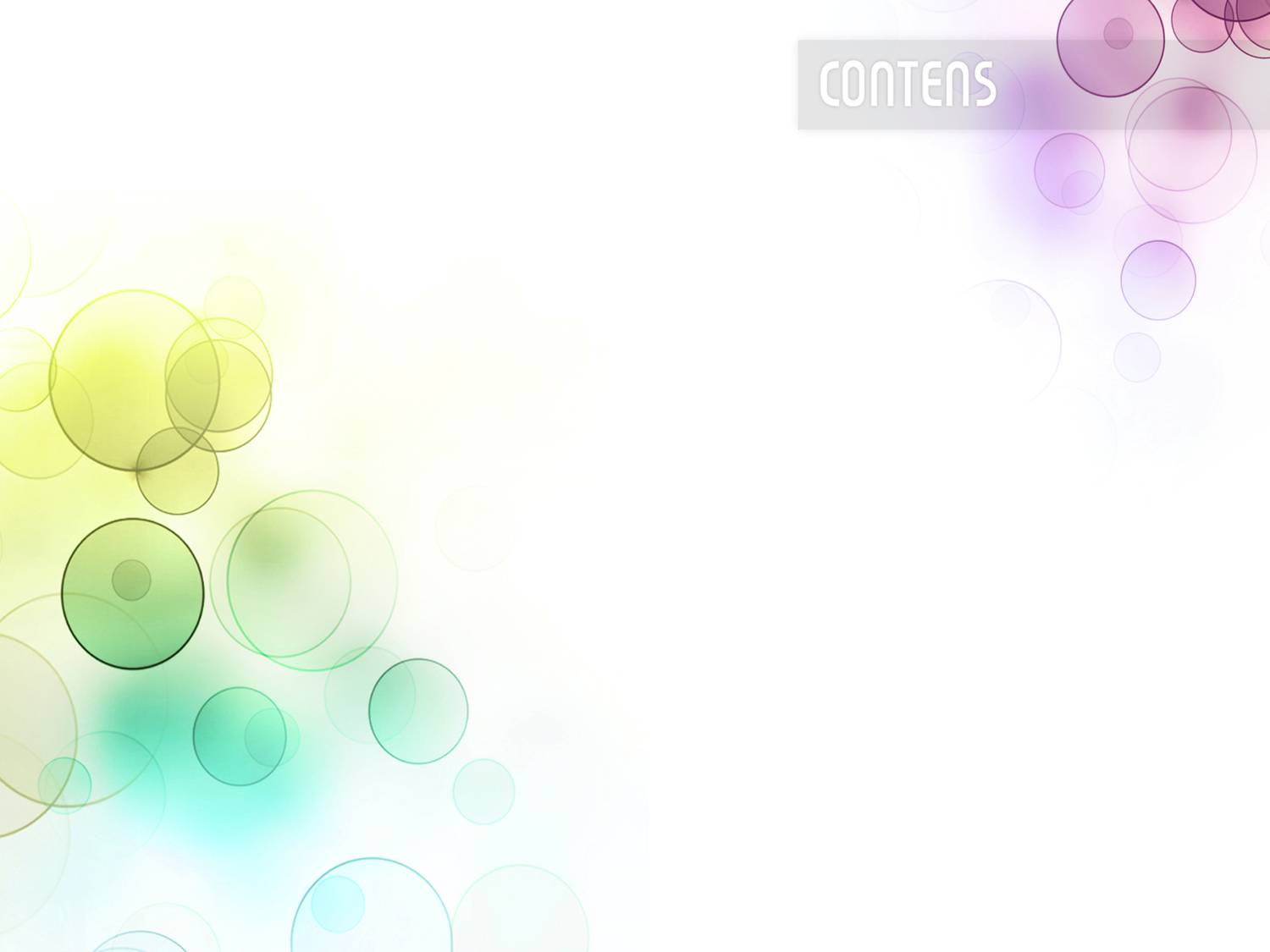 COMPANY PROFILE
Revision3.1 2023
경기도 화성시 팔탄면 율암길 238-3
TEL : 031) 352-5546 FAX : 031) 352-5514
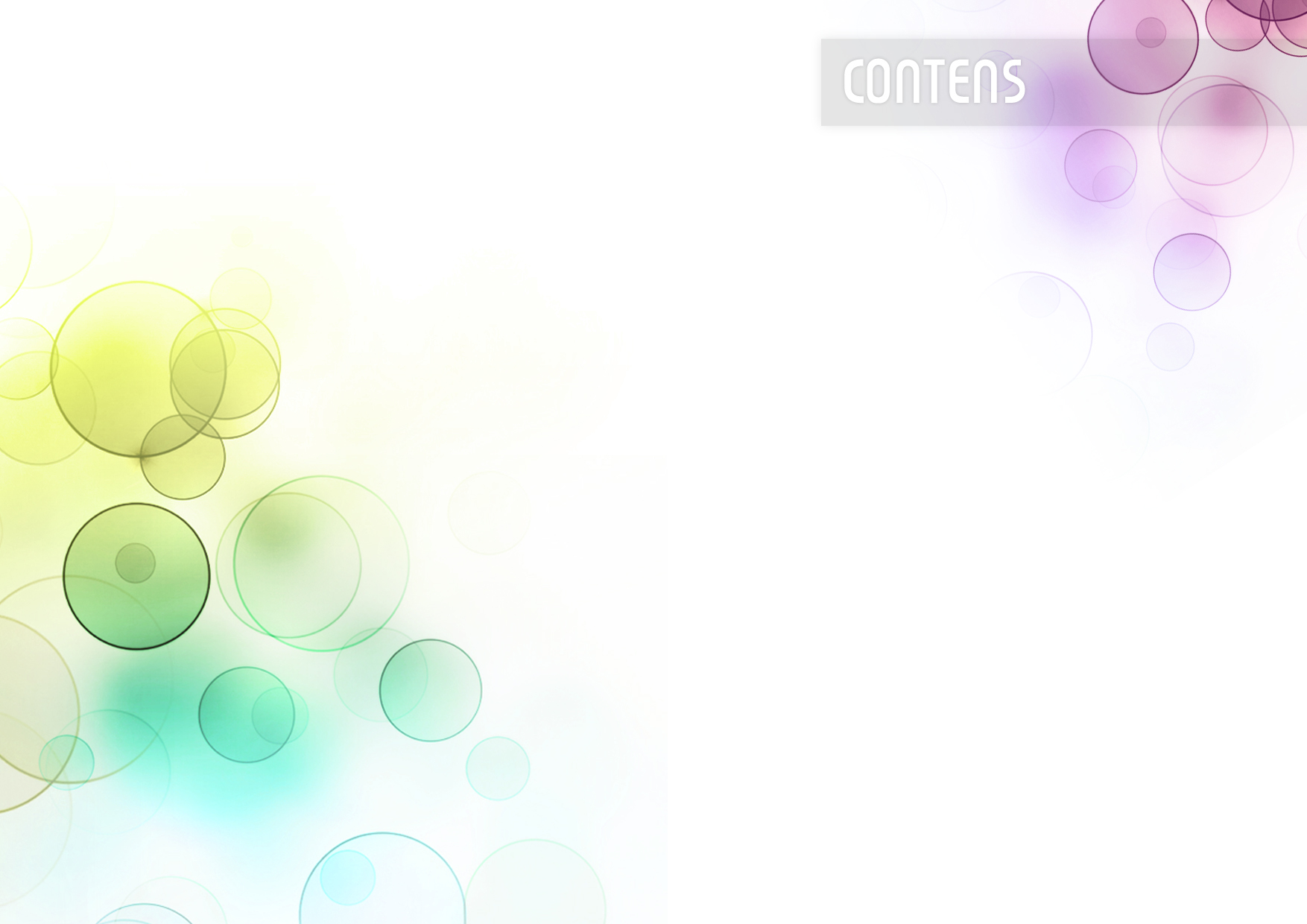 CONTENRS
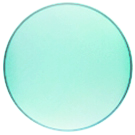 경영이념 및 목표
회사연혁
회사개요
조직 및 인원현황
주 거래업체 현황
회사 일반현황
01
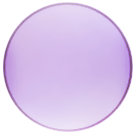 사업현황
02
주요생산설비
주요 생산품
1-1. 경영이념 및 목표
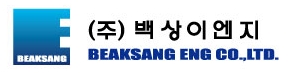 1
where promises made, where promises kept.
㈜백상이엔지는 약속과 신뢰를 지키는 기업이 되고자 합니다.
2
Sustained investment and technology development
㈜백상이엔지는 판금 CASE설계와 제작전문 업체로서 지속적인 투자와 기술개발로 신 ITEM 창출을 목표로 정진하겠습니다.
3
we will always try our best to meet our customers satisfaction
㈜백상이엔지는 고객의 만족을 위해 최선의 노력을 다할 것 입니다.
1-2. 회사연혁
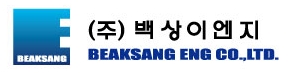 ㈜백상이엔지는 1990년대 전자부품 및 Press정밀 부품가공의 선두주자로 
정밀부품 분야의 중심에 우뚝 선 백상정밀공업을 이어받아 품질경쟁력을 
최우선 과제로 설정하여 정밀부품 분야의 최고기업으로 도약하겠습니다.
2015년 ~
2018년
2006~
2008년
2022년~
2012년
1999~
2005년
- 백상정밀공업 설립
- 프레스 신규도입
- 금형 설비 도입
- LCD B/K 생산개시
- ISO9001인증
- 클린사업장 인정
- 표준협회가입
- 경영혁신형 
   중소기업인증
- PRESS 2대 증설
-㈜백상이엔지 설립
- 레이져 장비 / 알루미늄 컷팅기 / 자동 탭핑기 도입 / 조각기 / 솔리드웍스 3D 도입
레이져 가공기 
    추가도입
회사화성이전
판금장비 도입
스마트공장 진행
- 전자무역 
  프론티어 기업인증
- CAD 2D/3D
  프로그램 도입
1-3. 회사개요
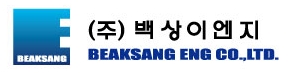 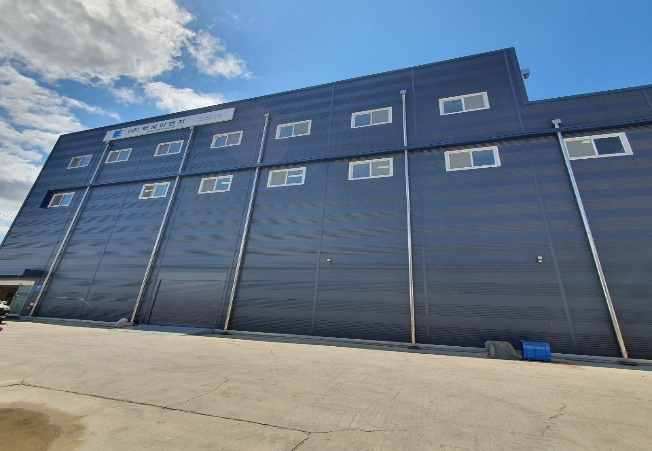 1-4. 조직 및 인원현황
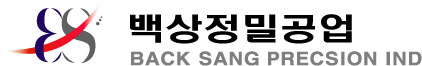 조직도
경리부
품질관리
PREES팀
금형팀
생산부
대표이사
레이져팀
디자인
설계부
2D/3D 설계
기술인력 현황
1-5. 주 거래업체 현황
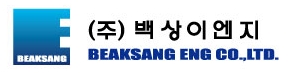 LED/
태양광
CASE
도로공사
CASE/POLE
전기차
충전기
CASE
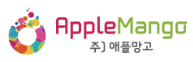 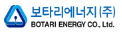 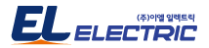 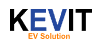 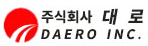 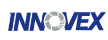 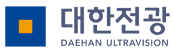 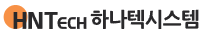 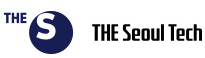 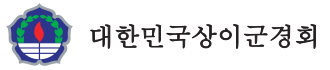 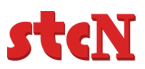 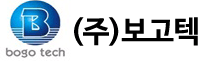 모니터
제작
관련업체
거래처
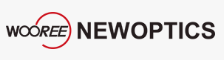 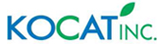 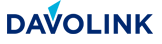 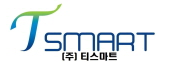 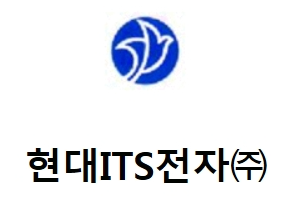 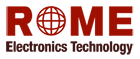 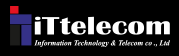 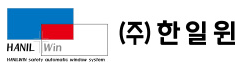 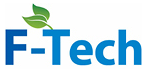 통신/
반도체
CASE
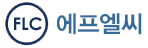 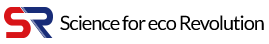 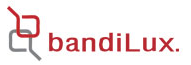 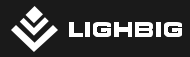 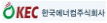 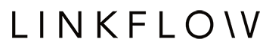 금형제작
부품
2-1. 주요 생산 설비
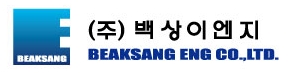 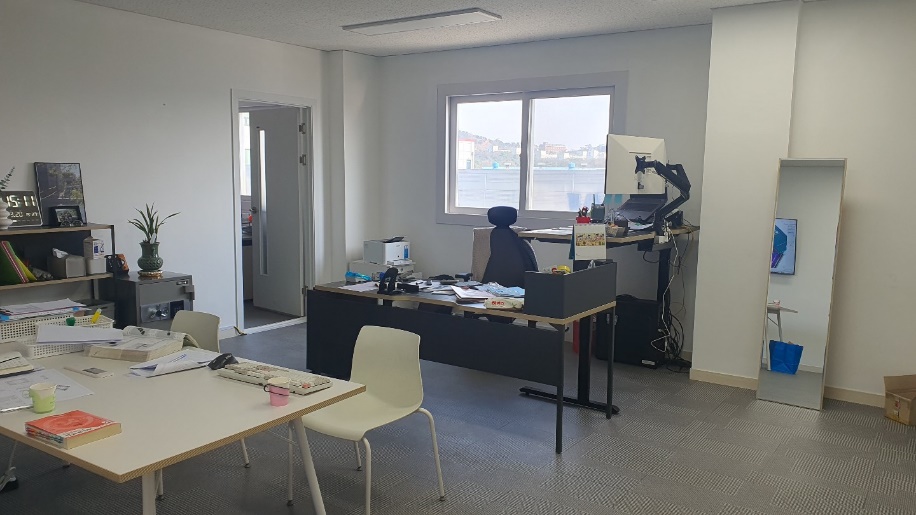 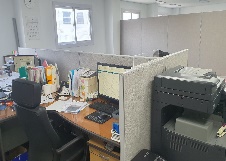 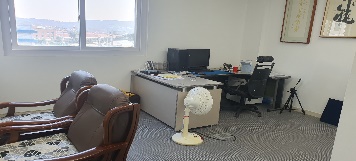 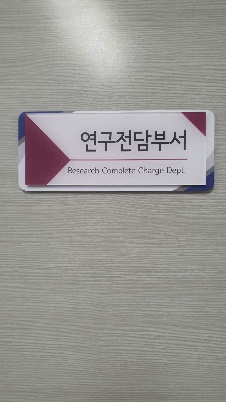 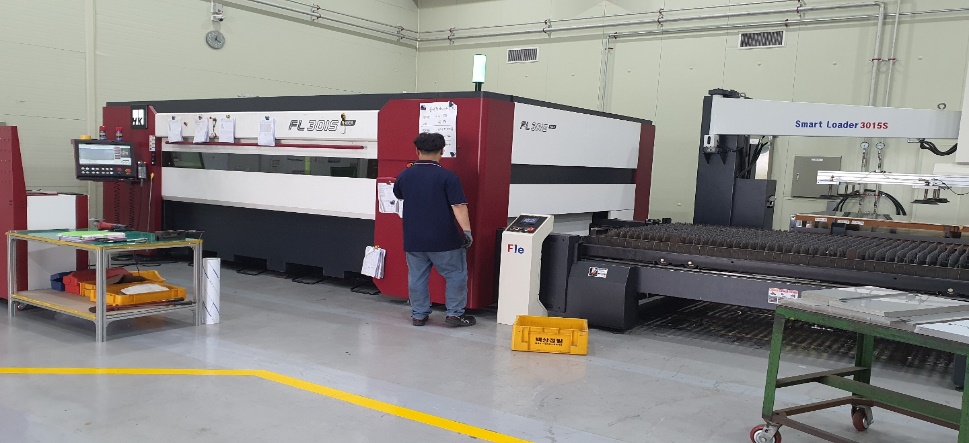 2-1. 주요 생산 설비
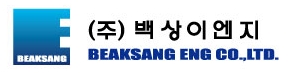 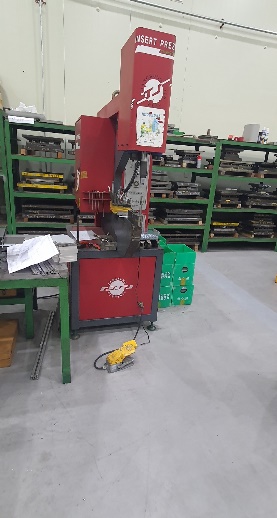 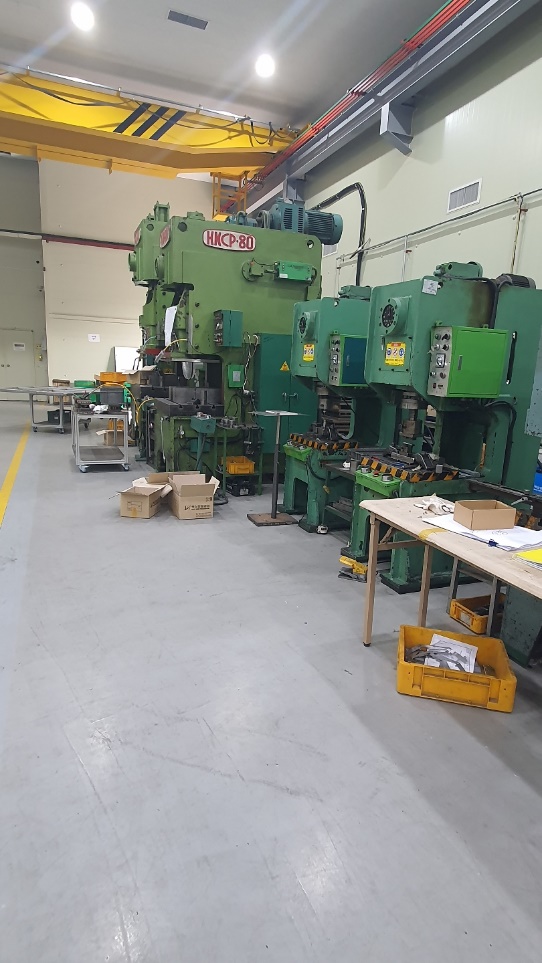 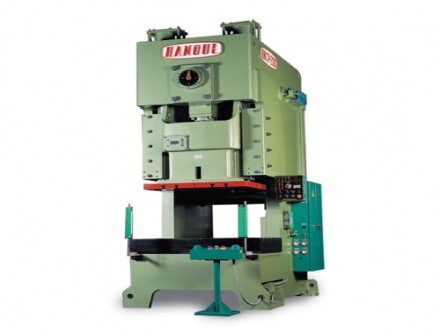 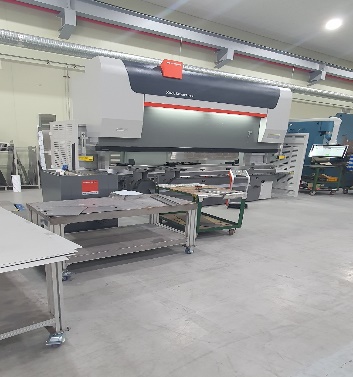 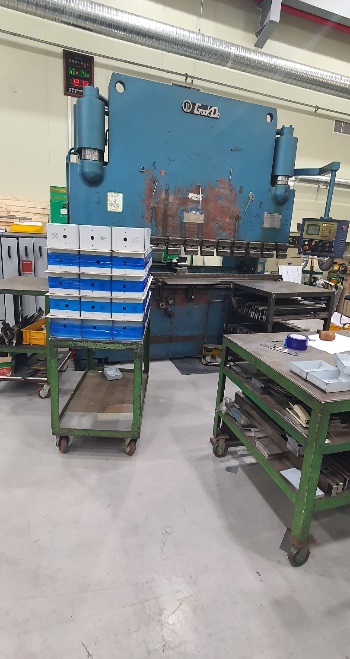 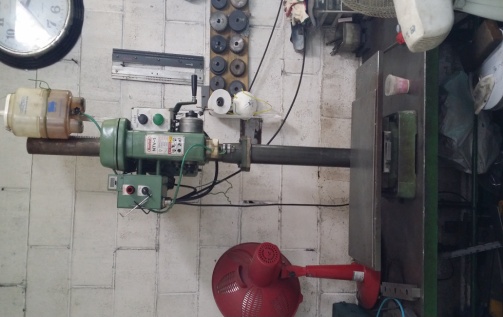 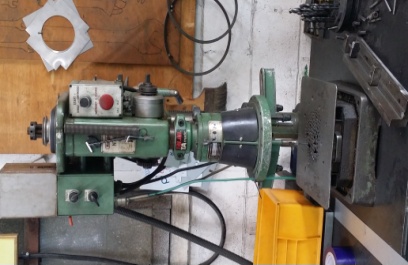 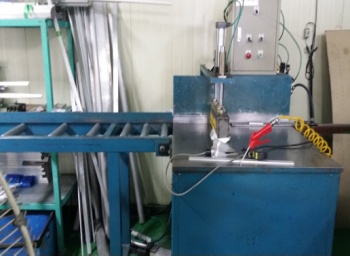 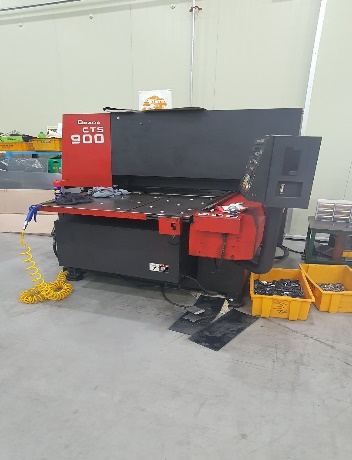 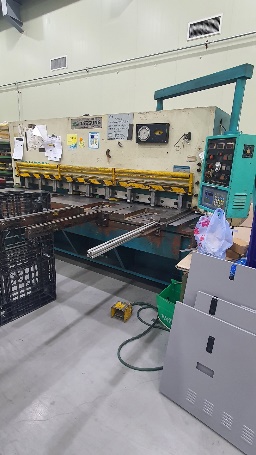 2-1. 주요 생산 설비
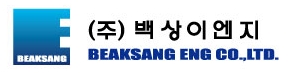 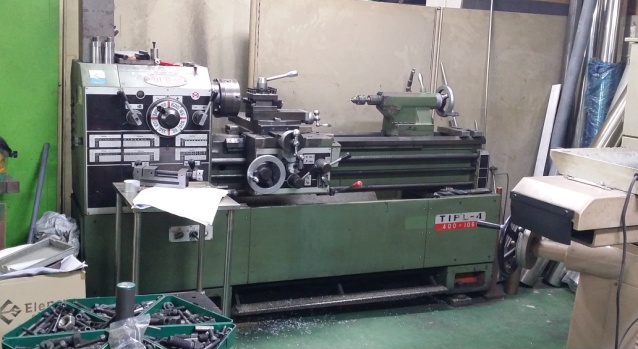 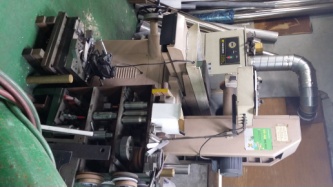 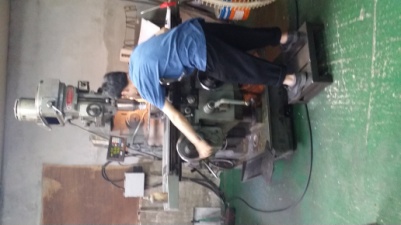 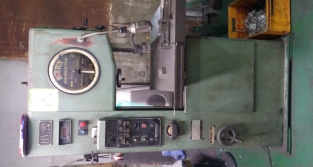 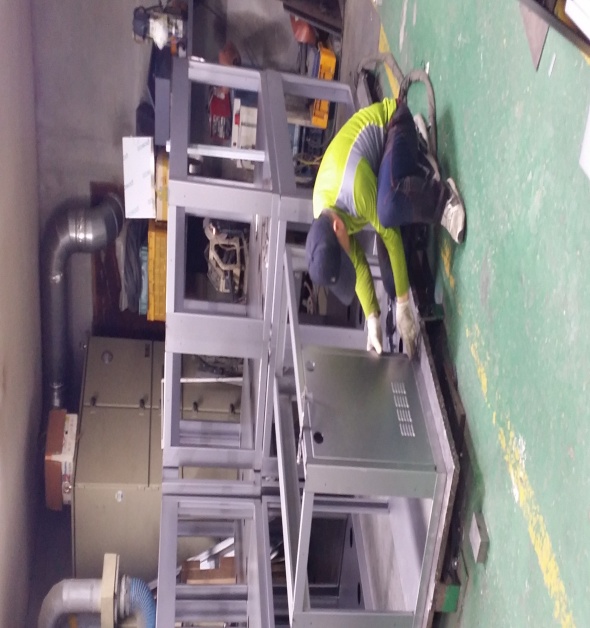 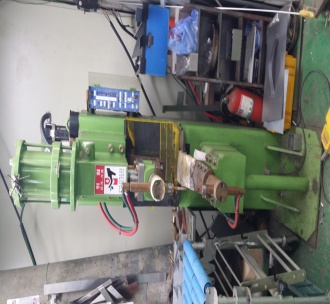 2-1. 주요 생산 설비
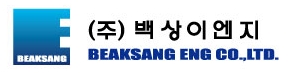 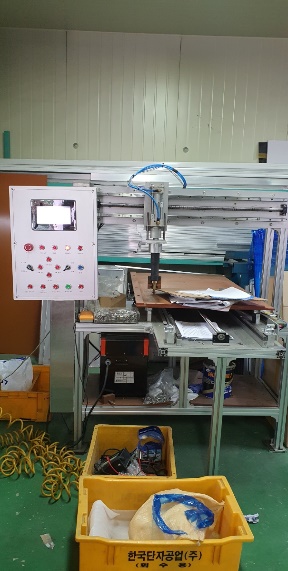 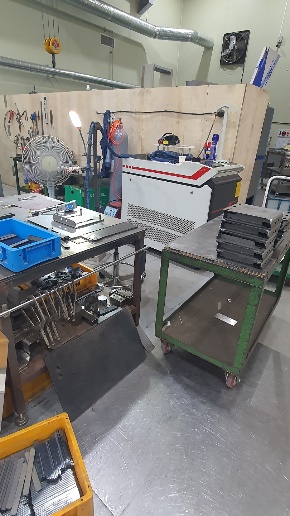 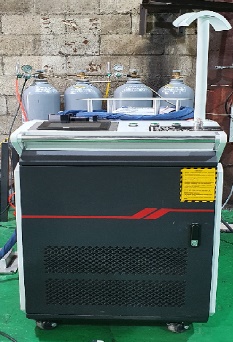 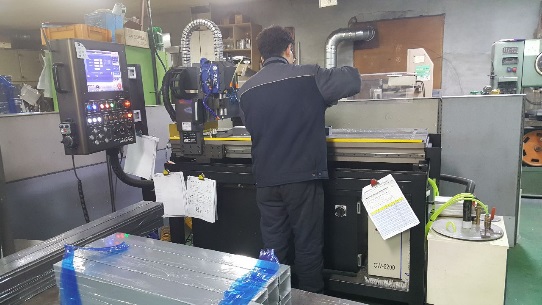 2-2. 주요생산품
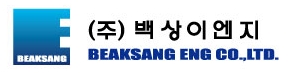 도로공사 함체 관련 CASE
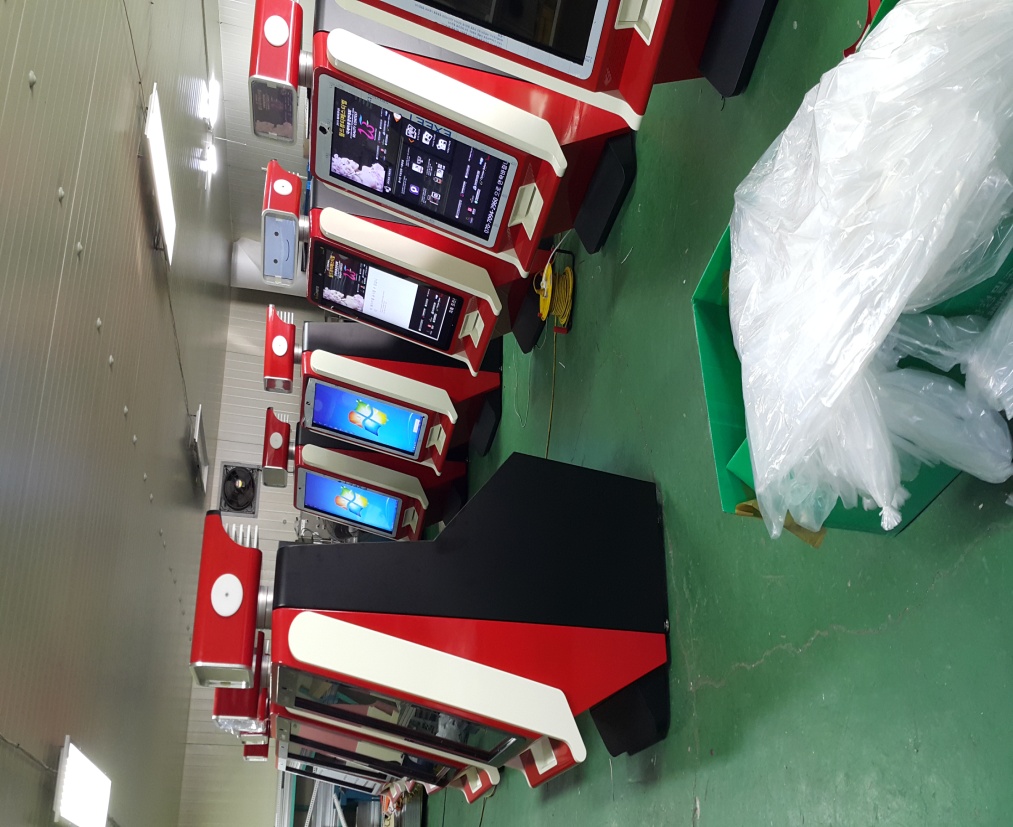 광고홍보 관련제품 CASE
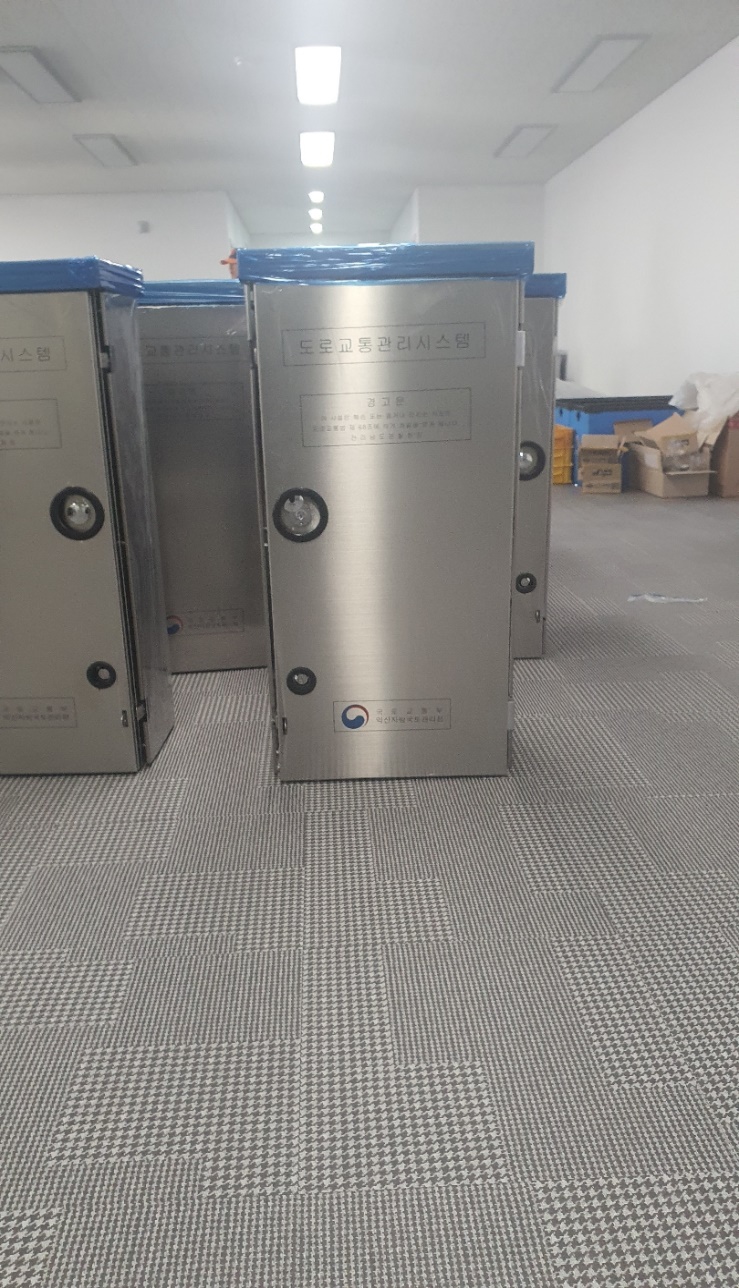 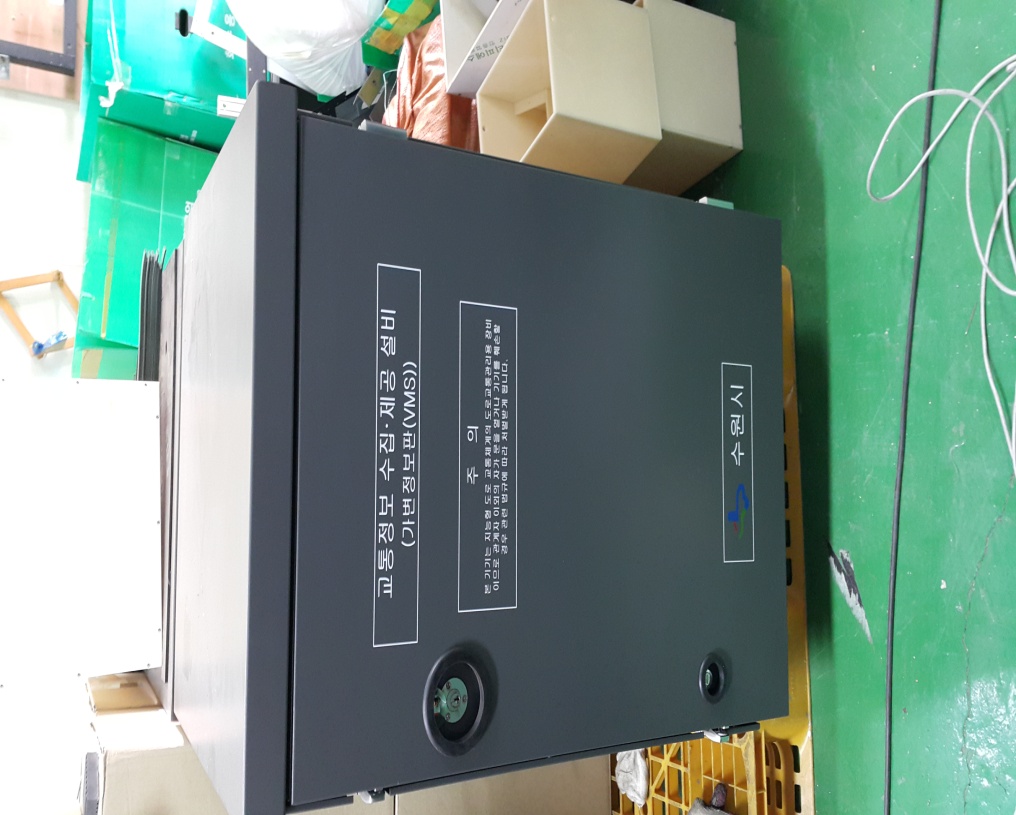 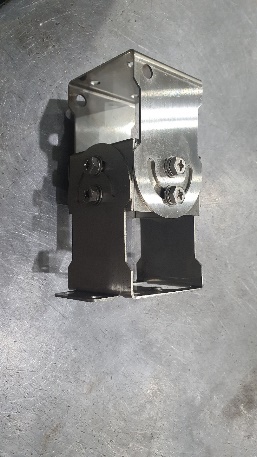 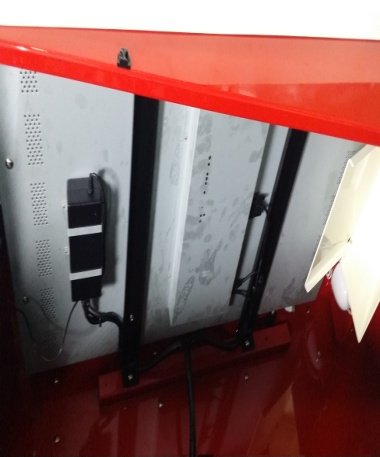 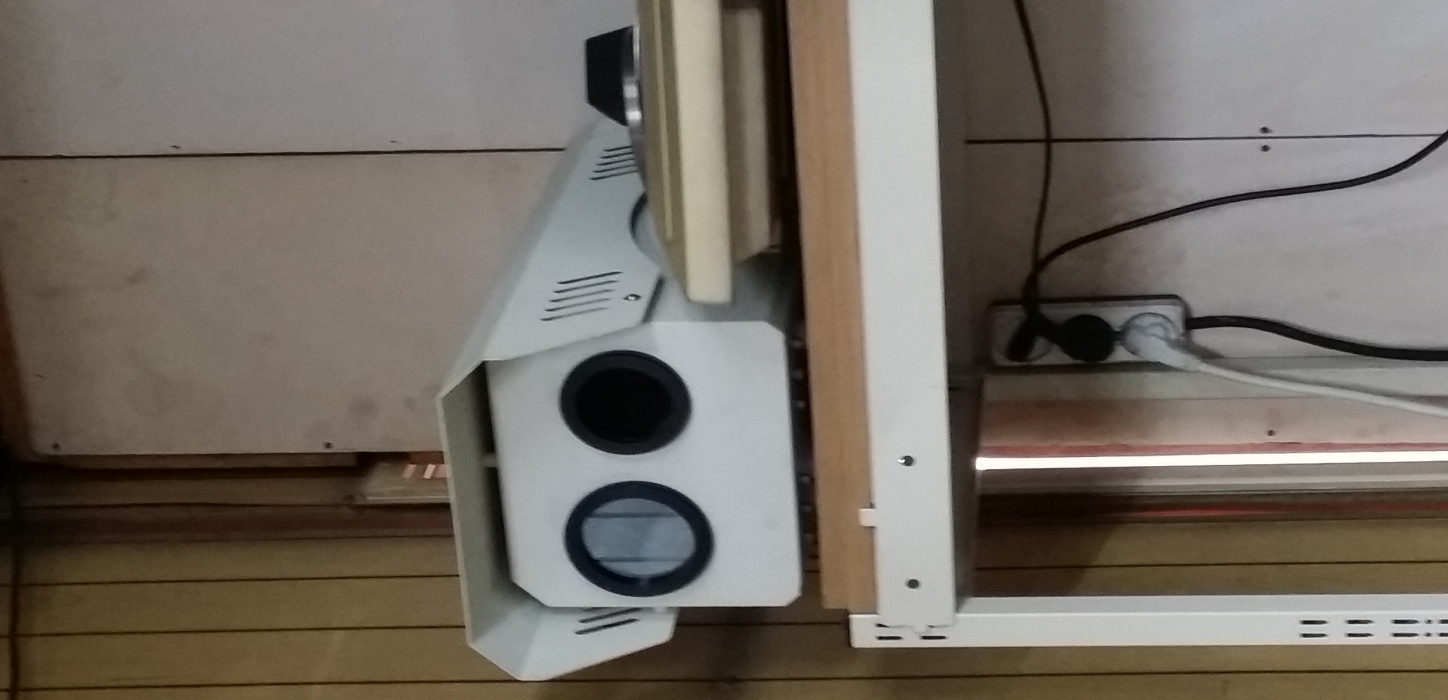 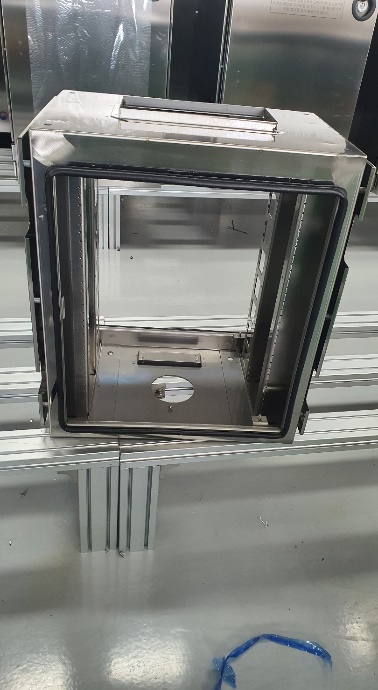 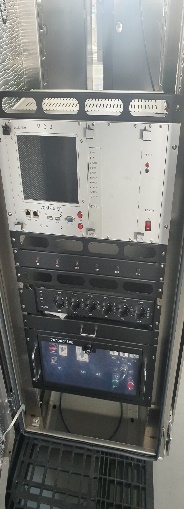 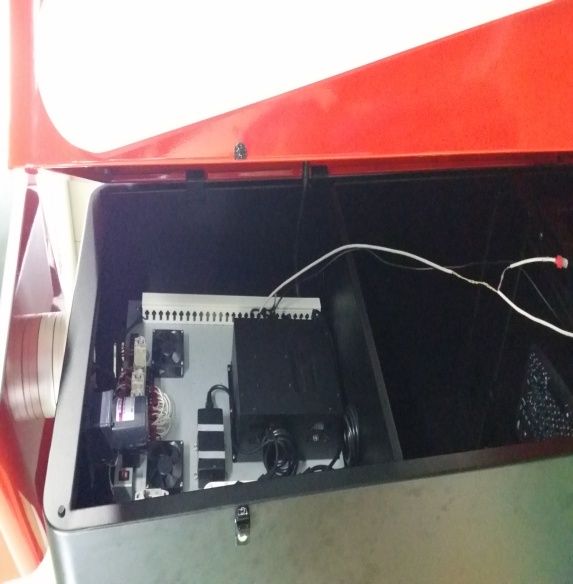 2-2. 주요생산품
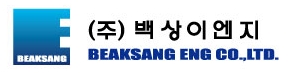 공기청정기 CASE
가로등 폴대 & CASE
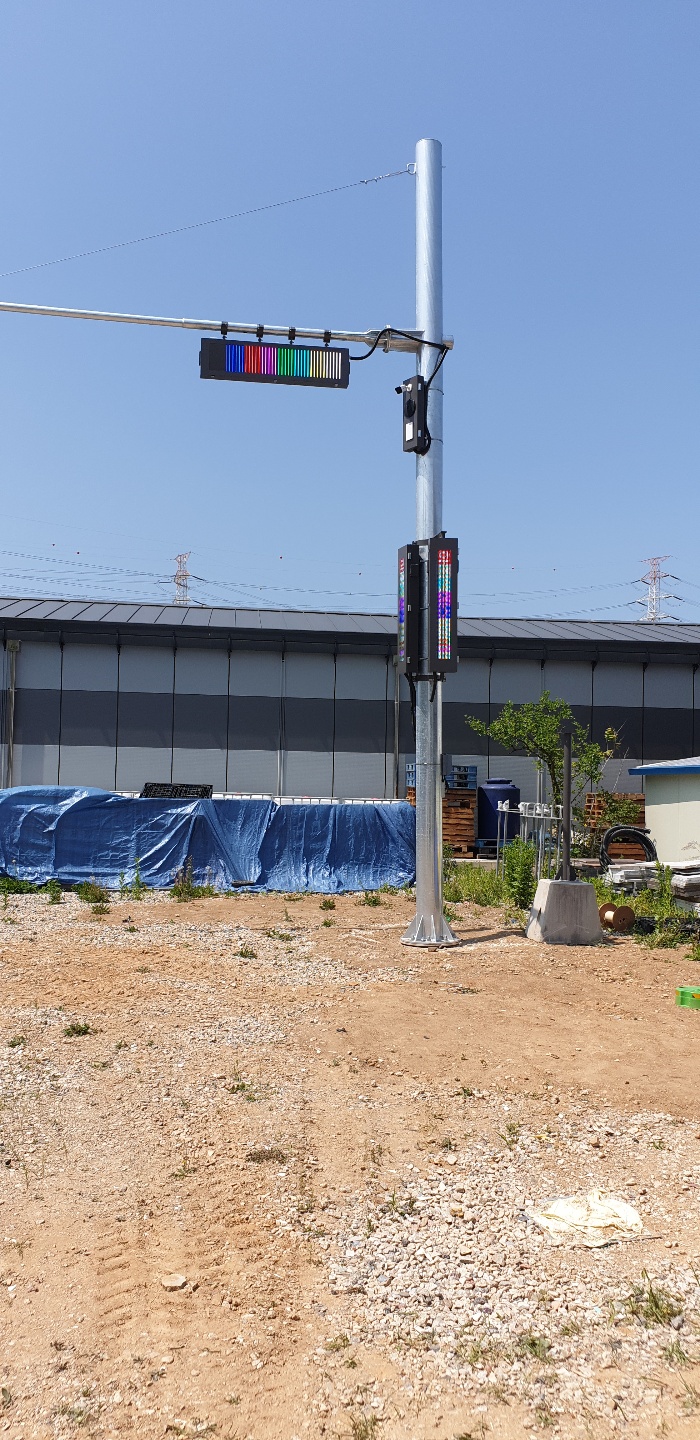 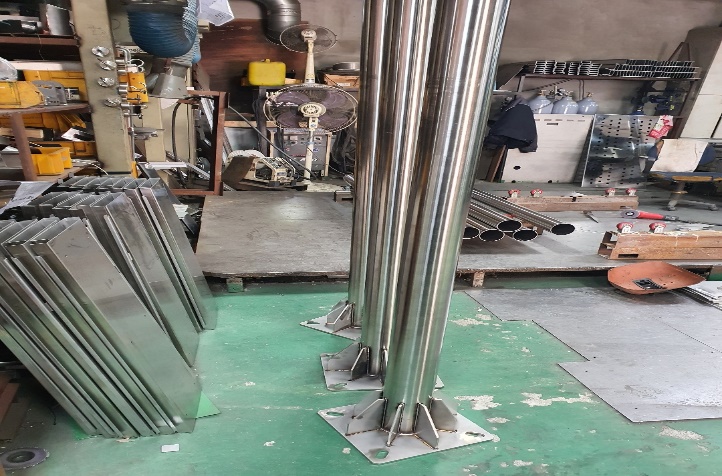 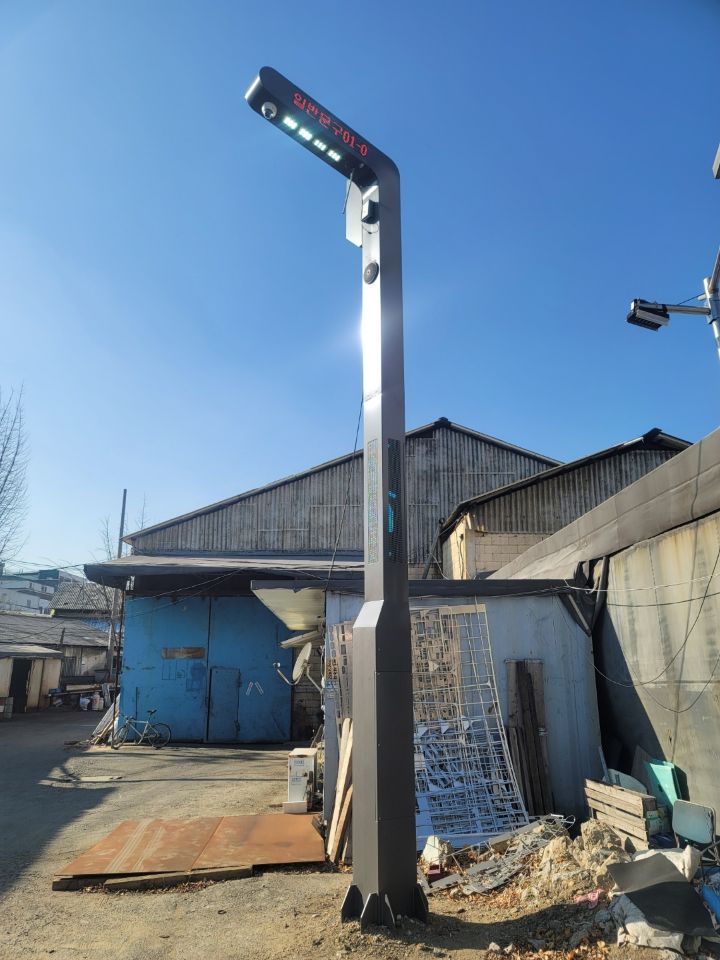 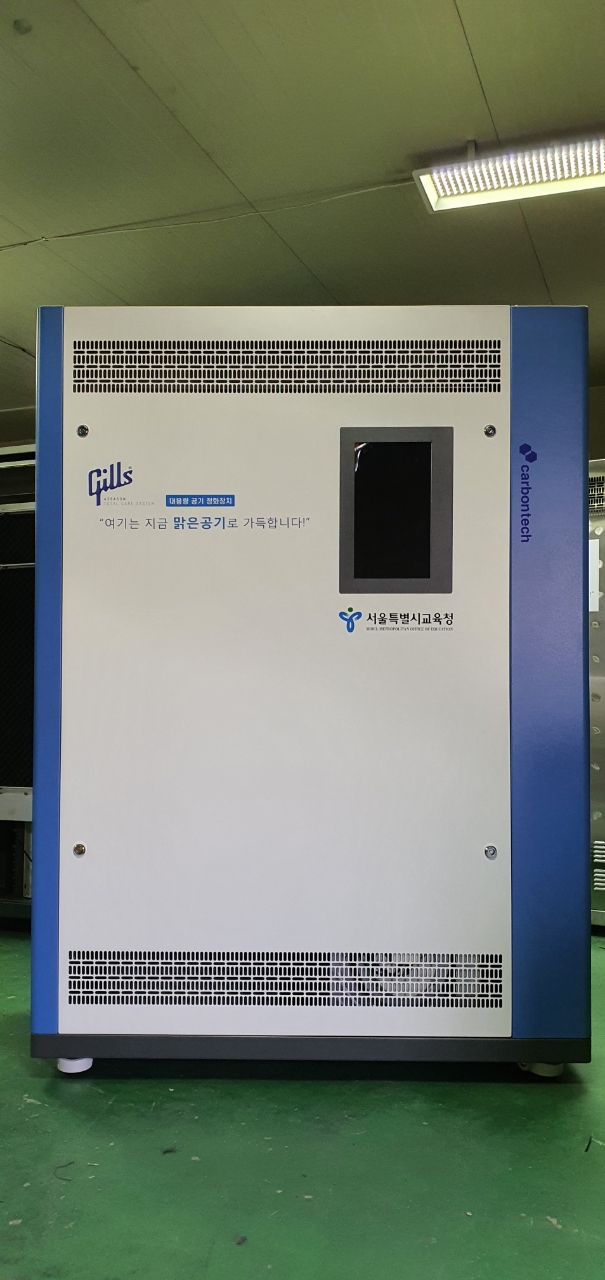 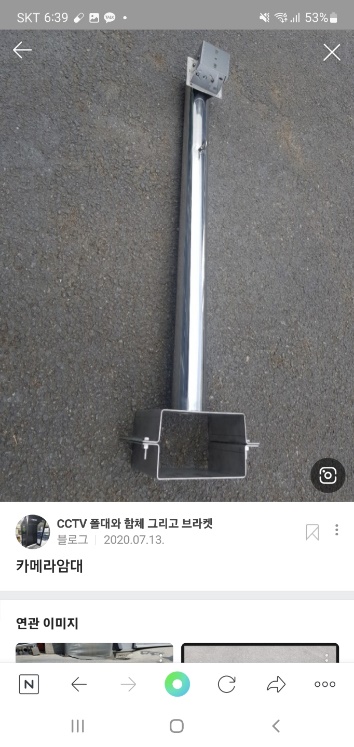 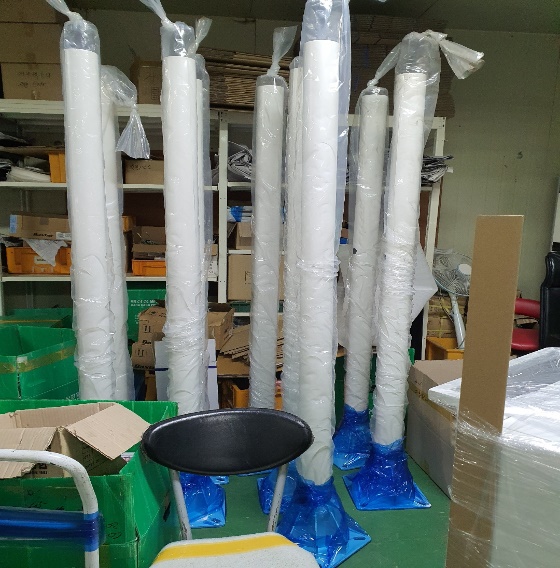 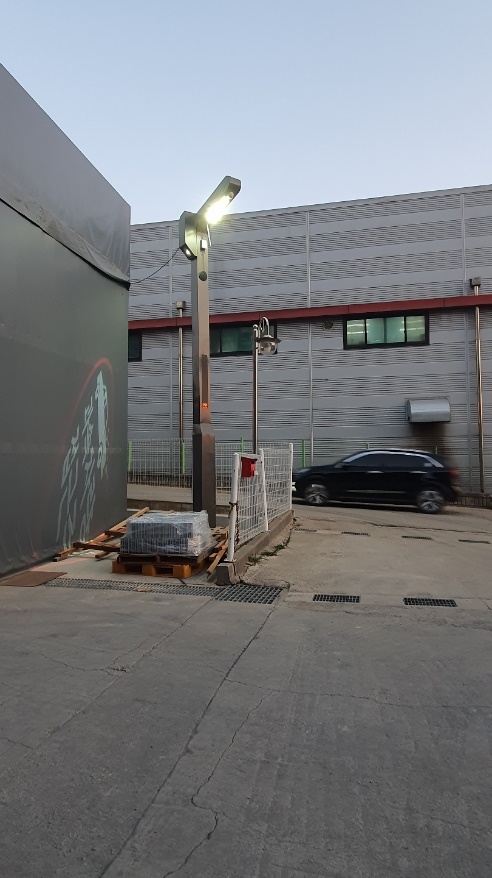 2-2. 주요생산품
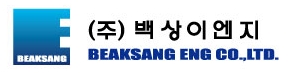 전기차 충전기 CASE
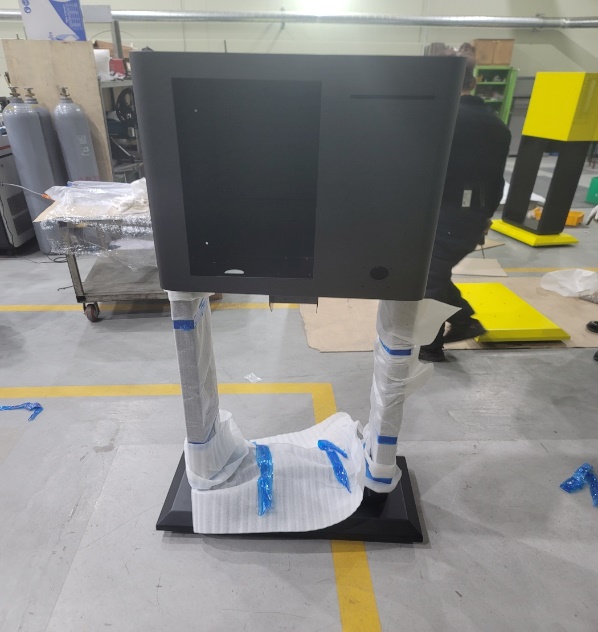 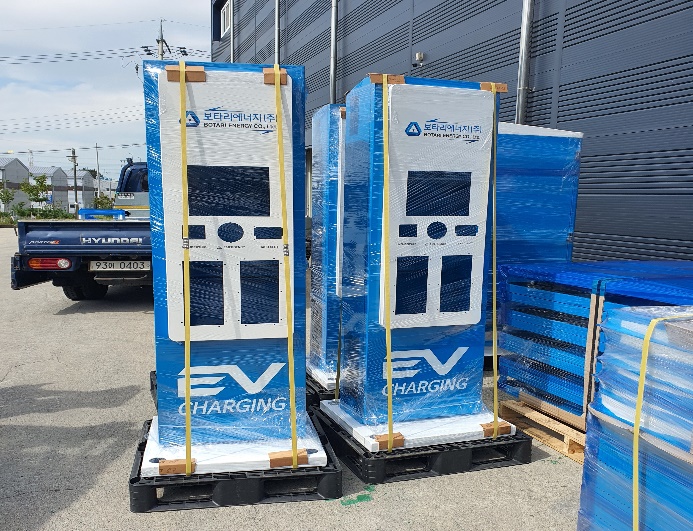 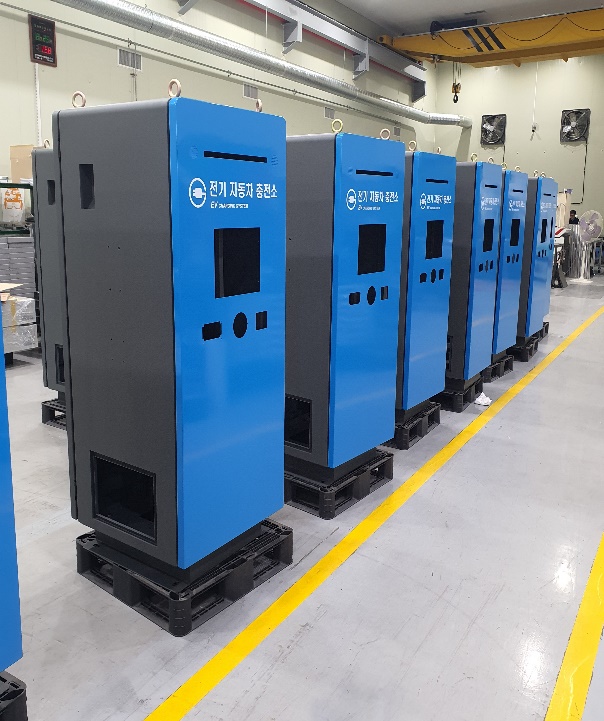 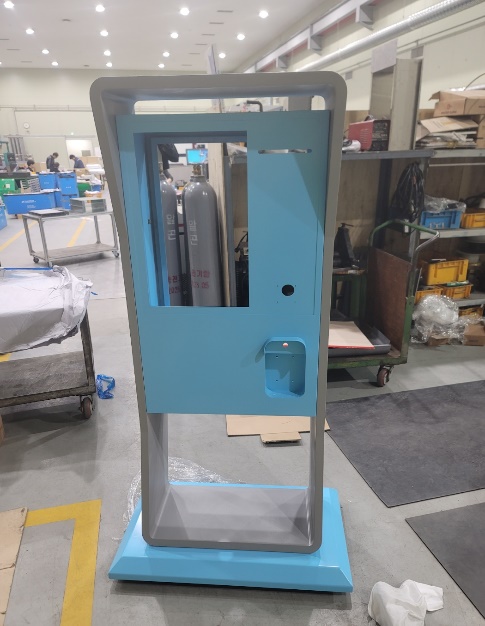 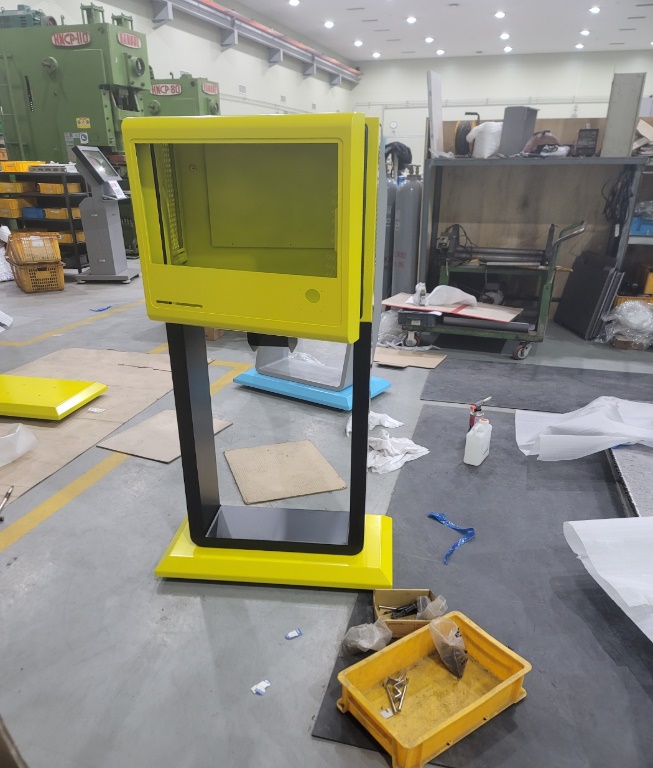 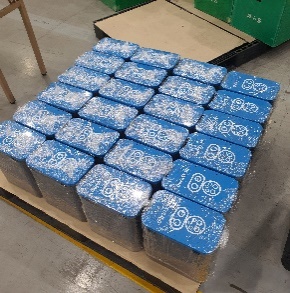 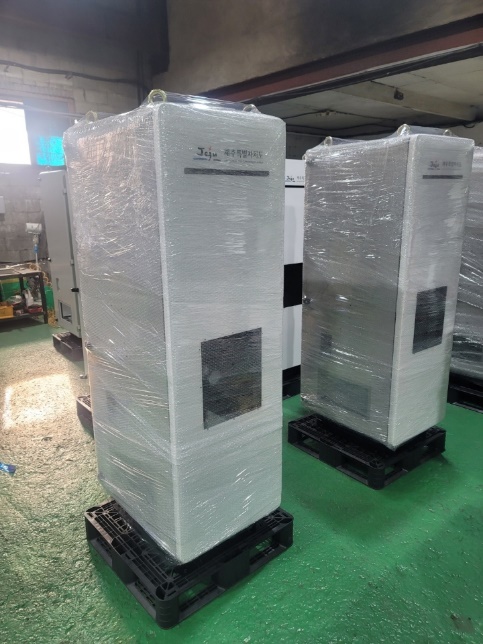 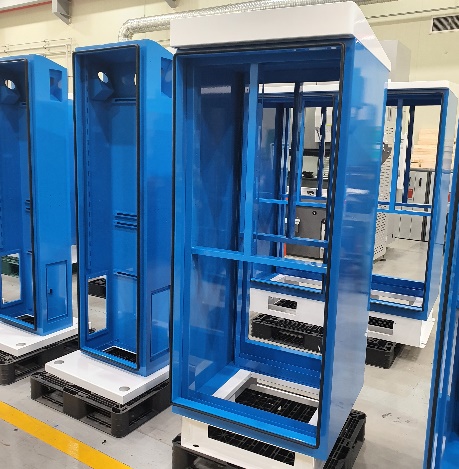 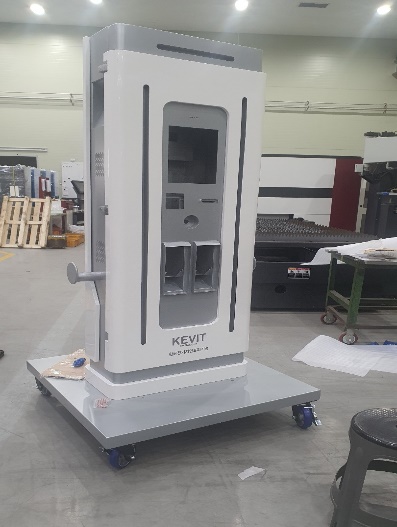 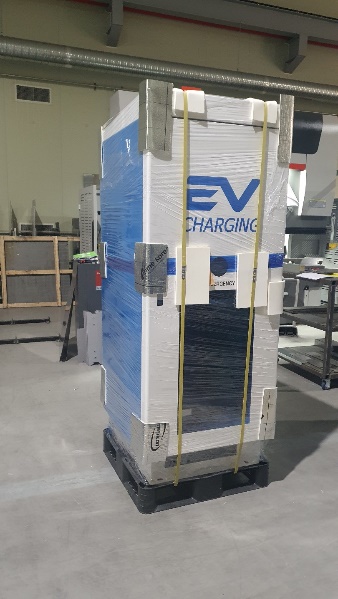 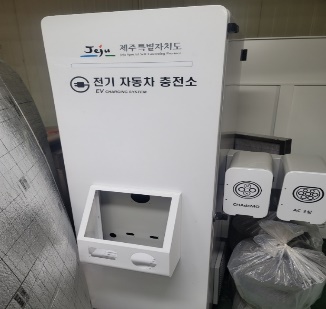 2-2. 주요생산품
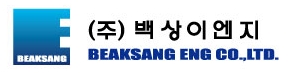 태양열 관련 CASE
지역안내판 관련 CASE
반도체장비 CASE
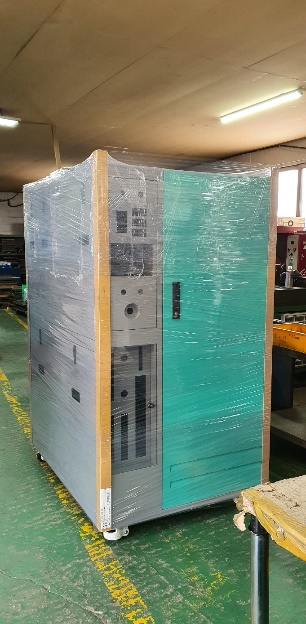 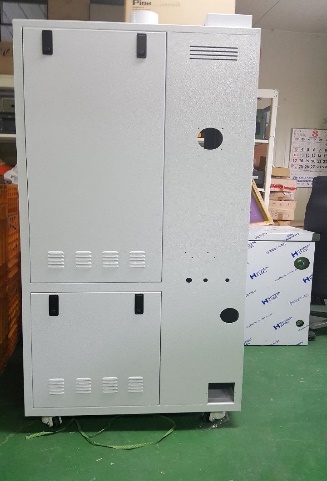 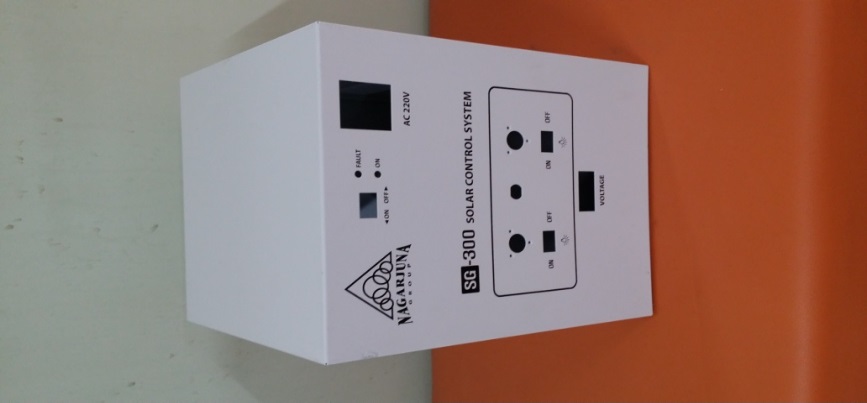 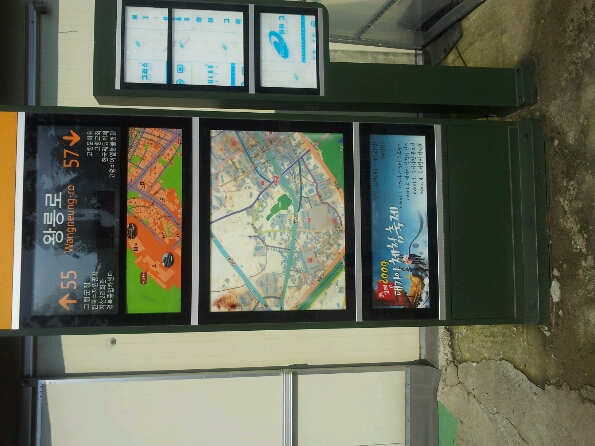 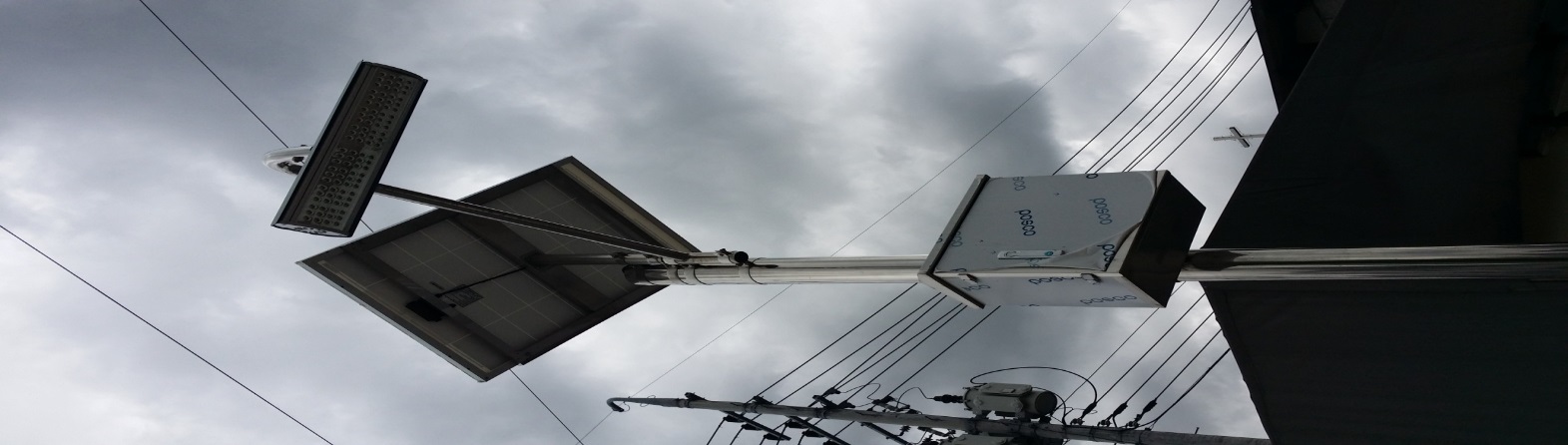 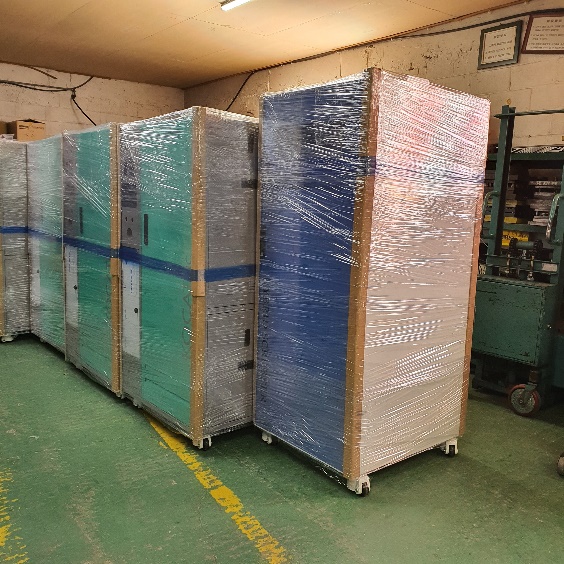 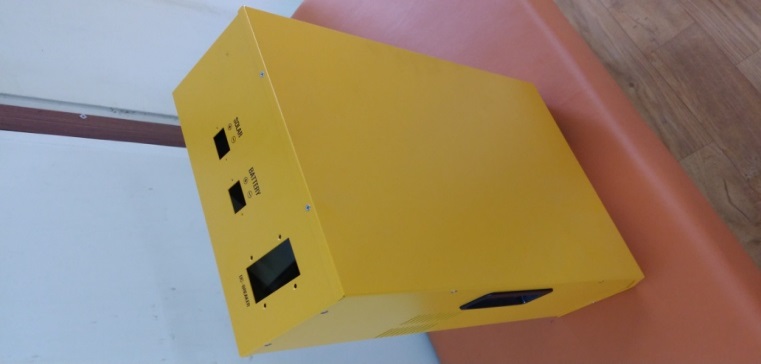 2-2. 주요생산품
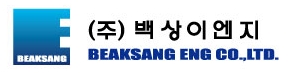 전기차 중전기 관련 CASE
멀티디스플레이어 모니터관련 BRACKET
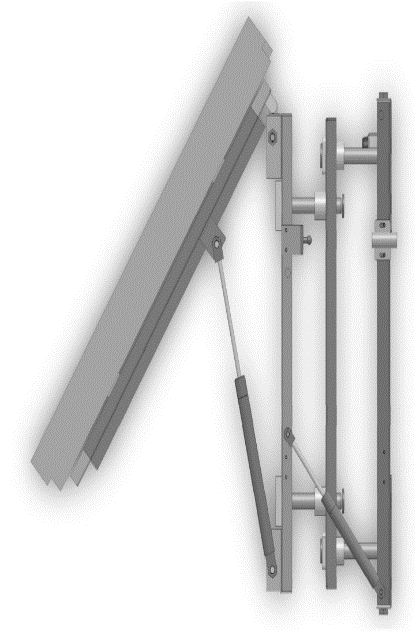 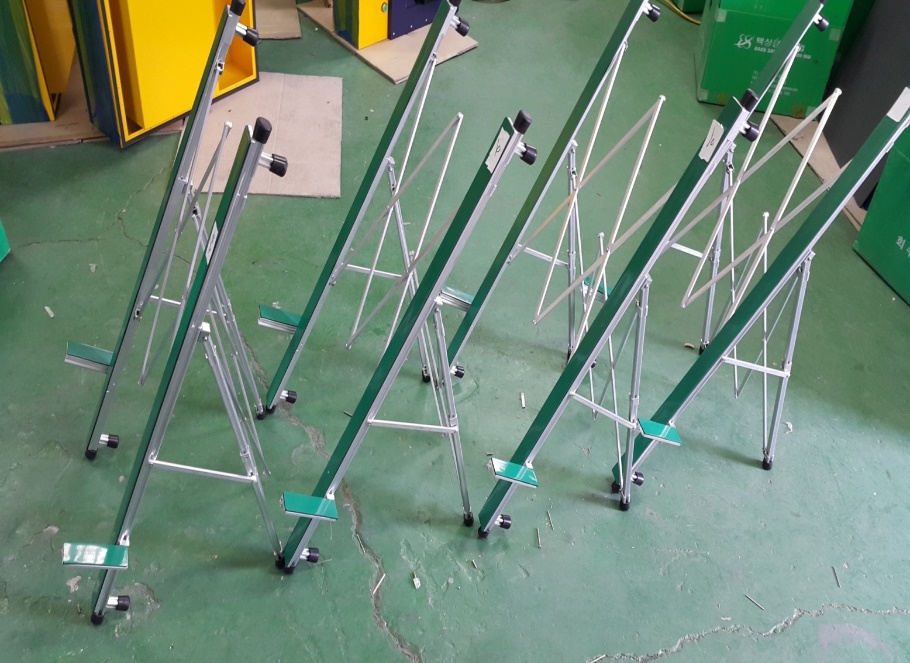 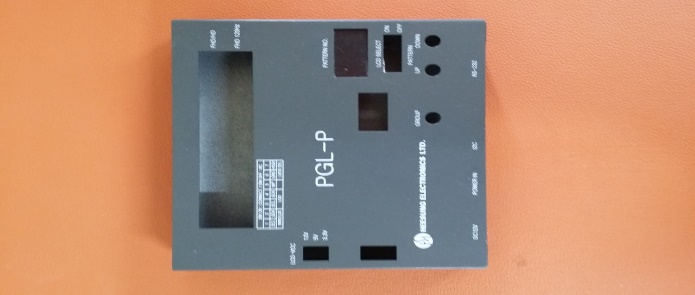 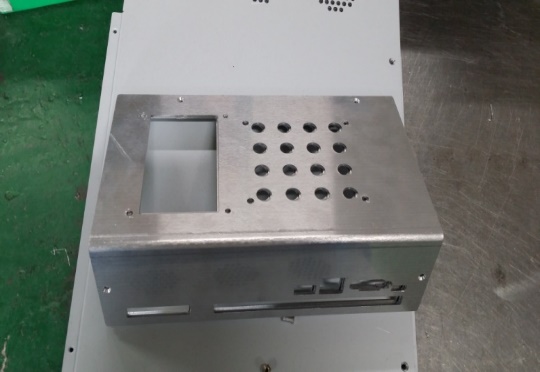 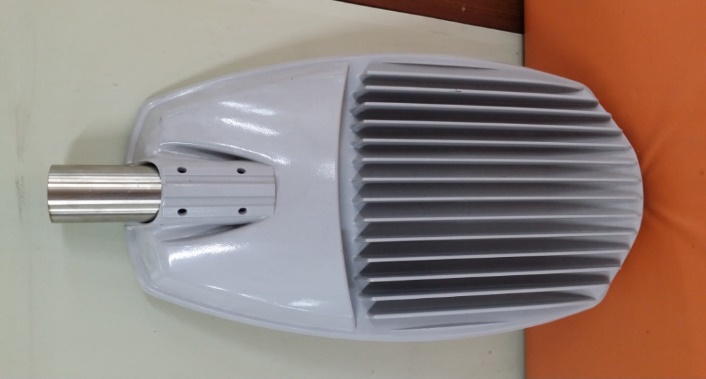 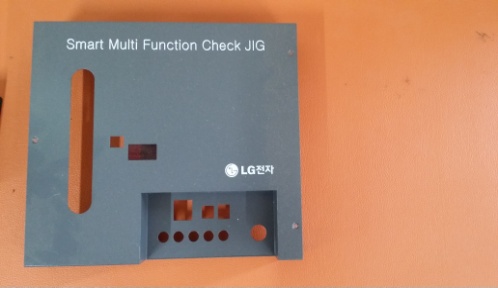 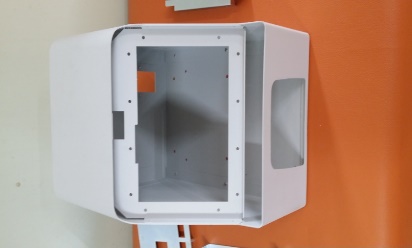 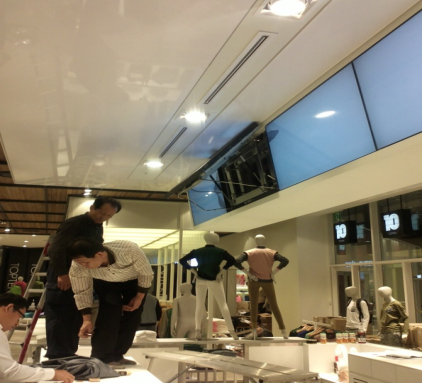 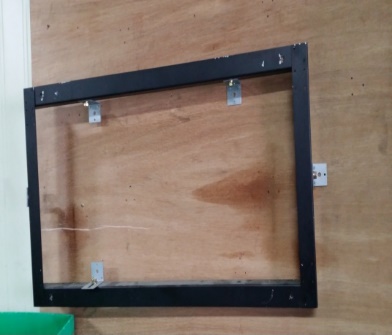 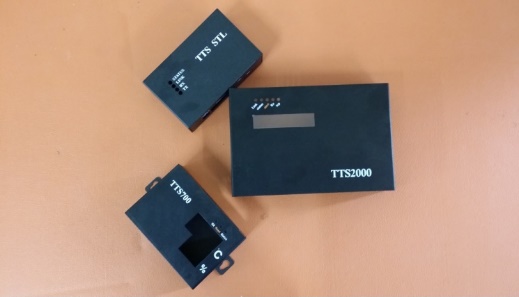 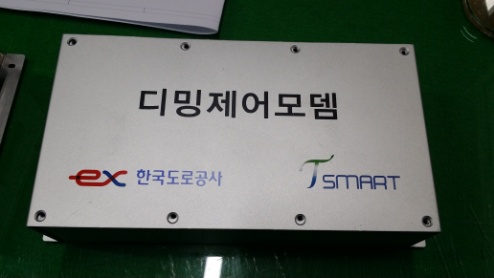 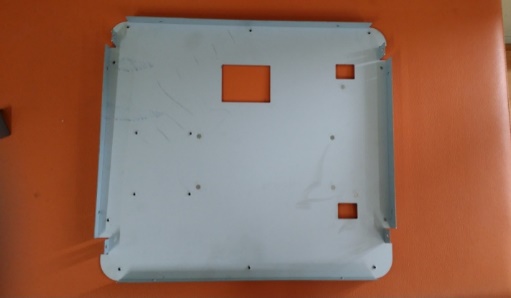 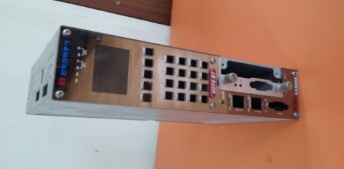 2-2.주요생산품
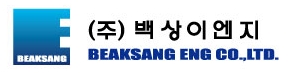 각종 CASE 설계
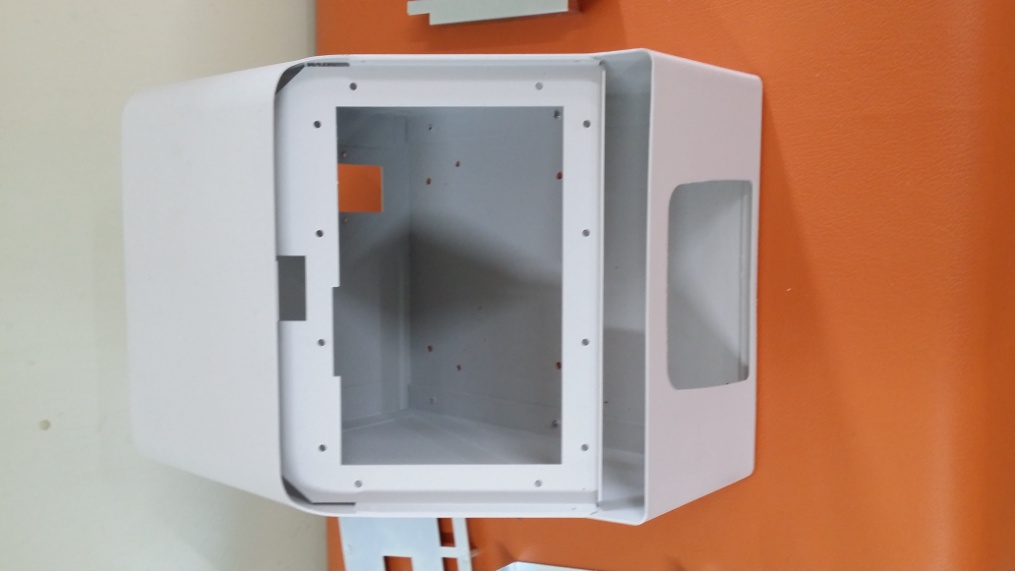 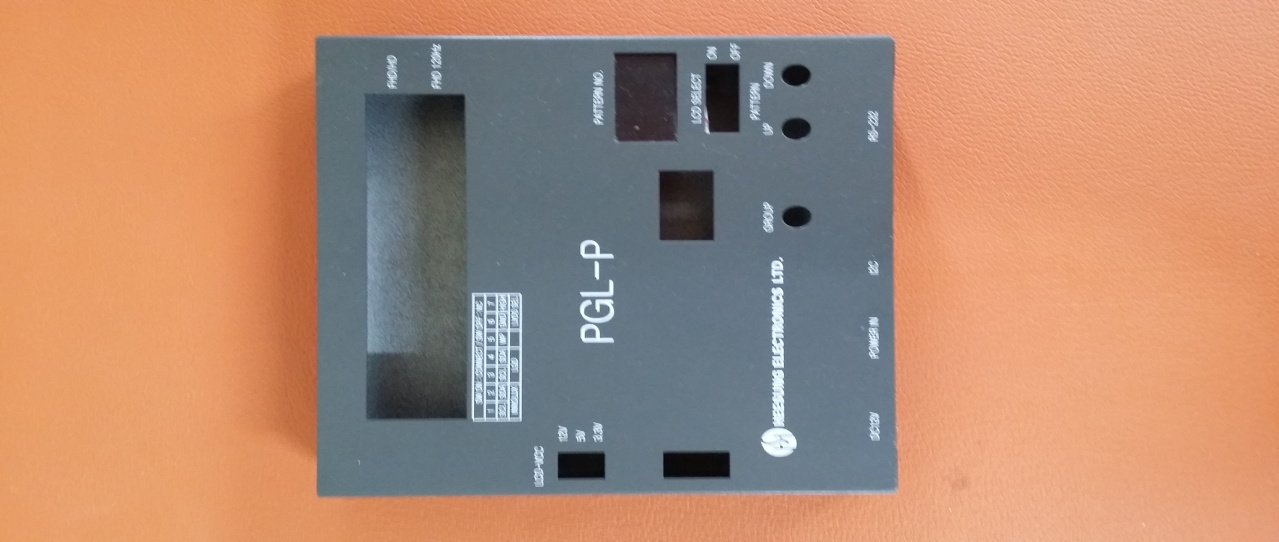 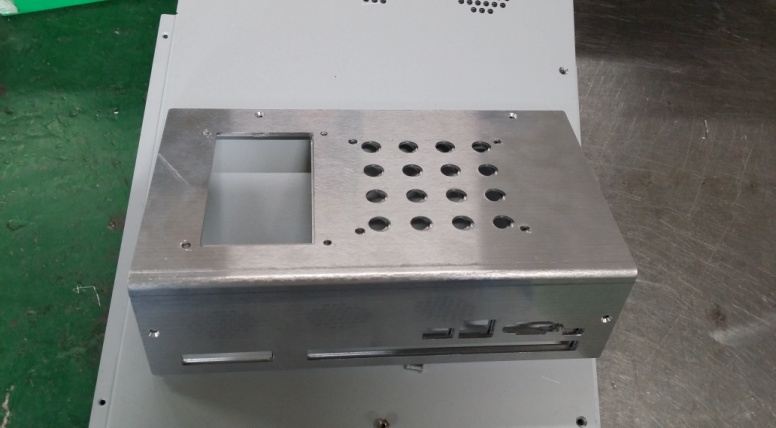 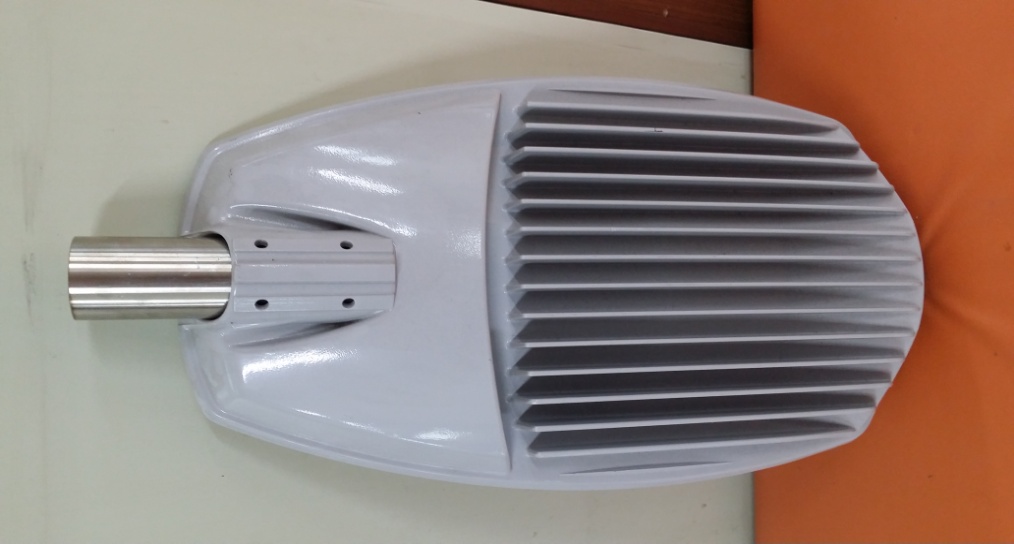 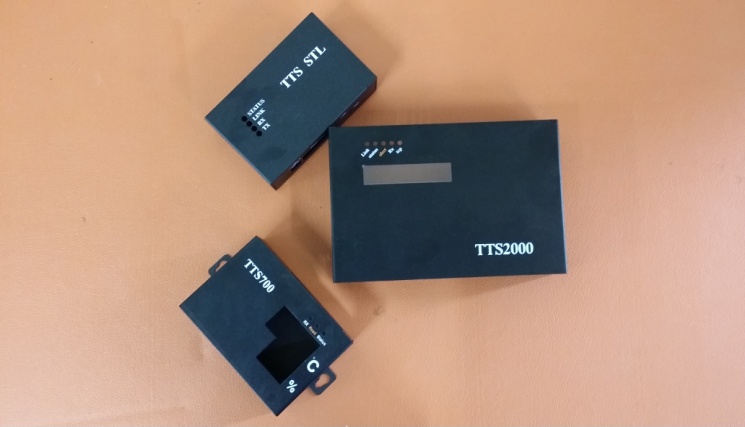 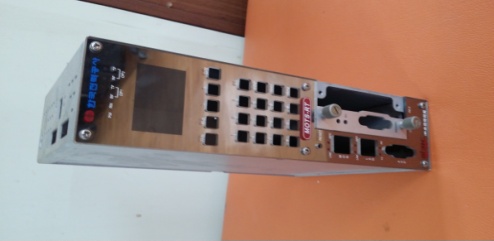 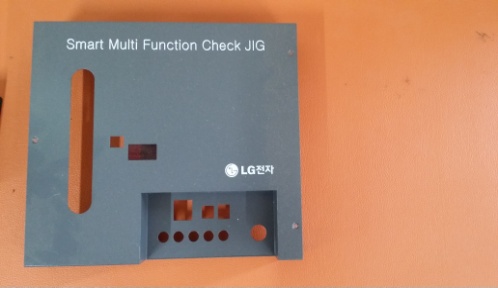 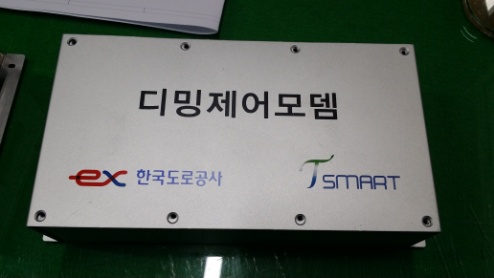 2-2.주요생산품
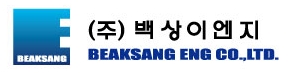 공장현장 사진
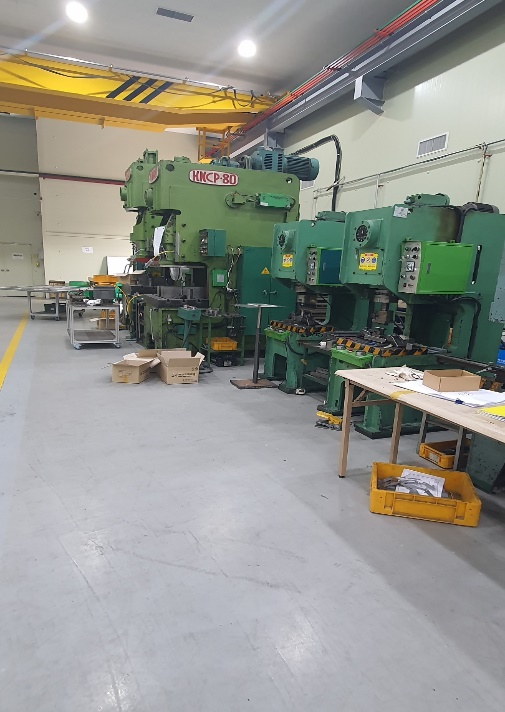 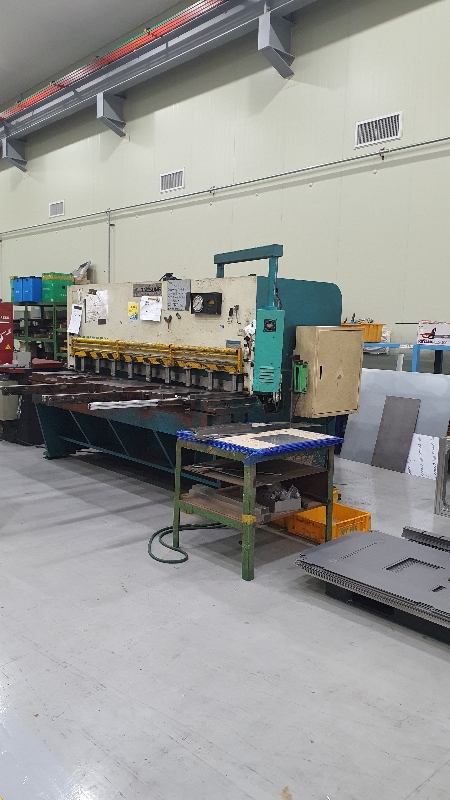 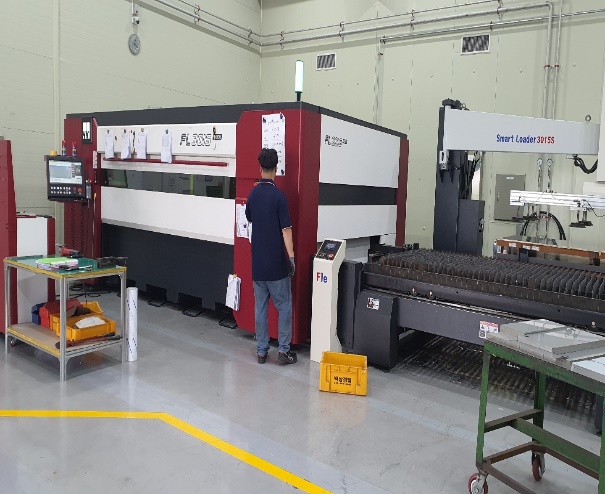 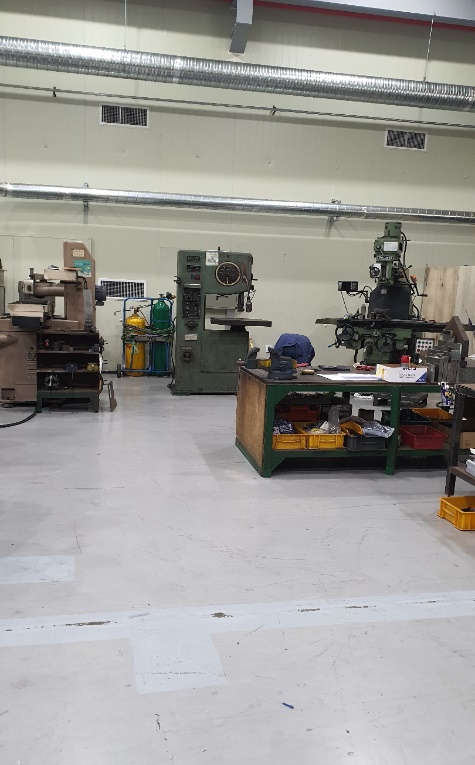 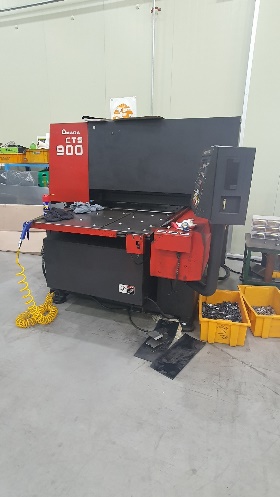 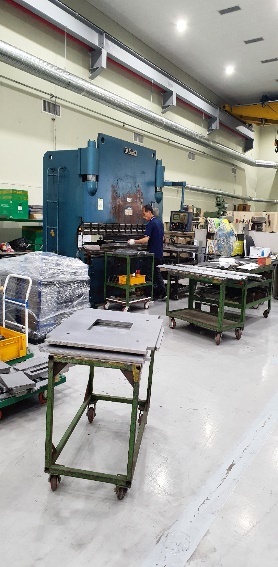 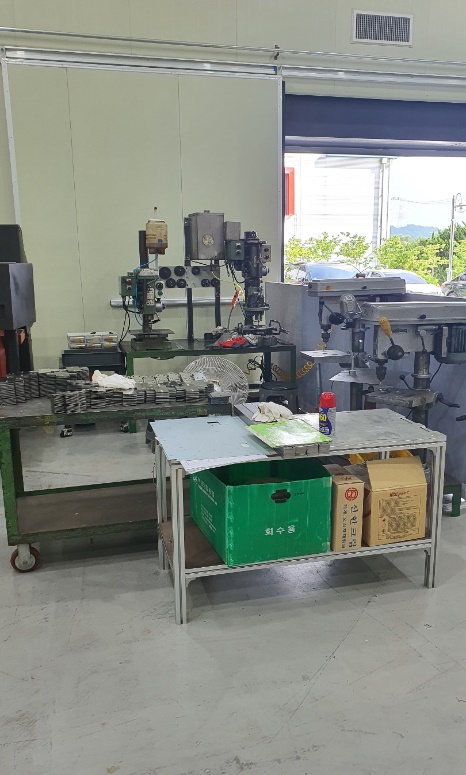 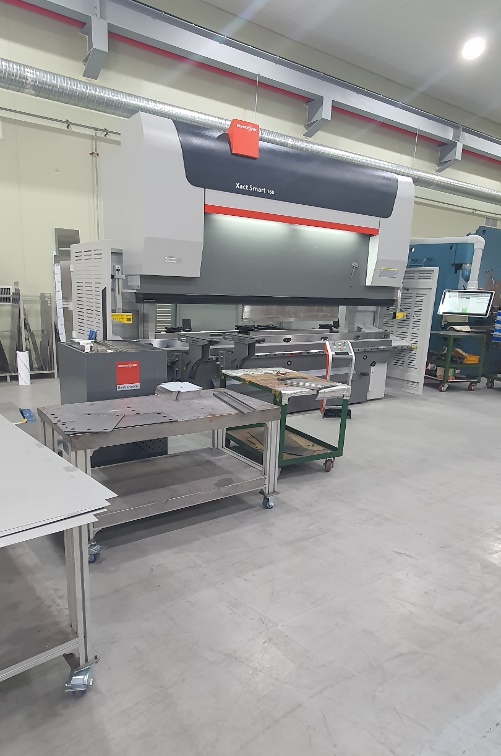 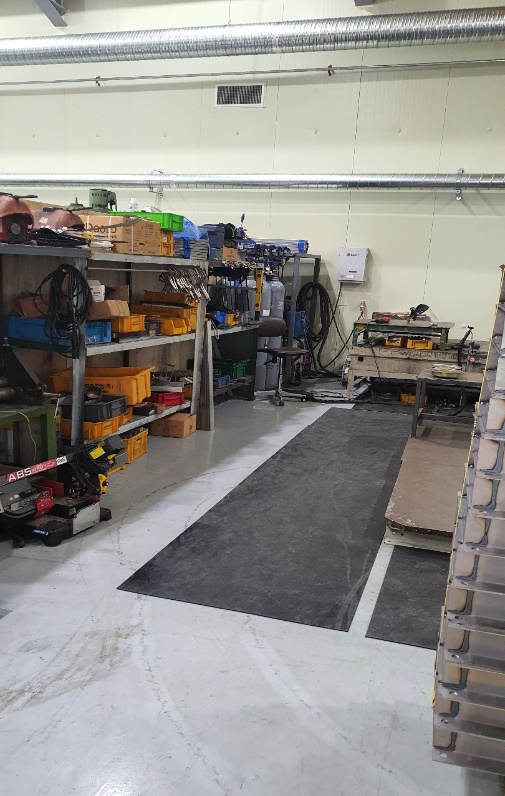 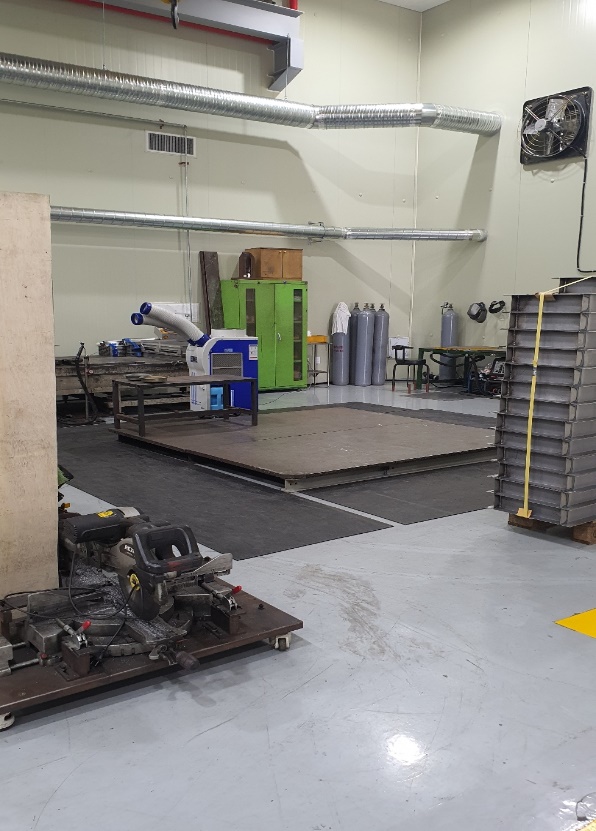 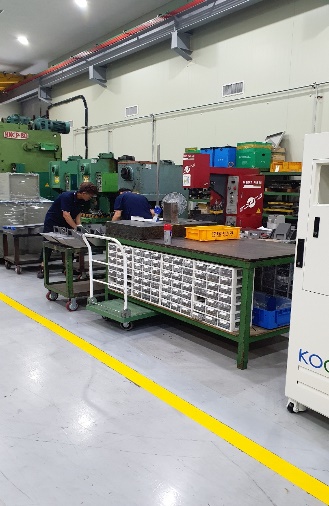 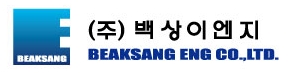 고객의 NEEDS 와 satisfaction 을 위해최선을 다해 노력할 준비가 되어 있습니다.
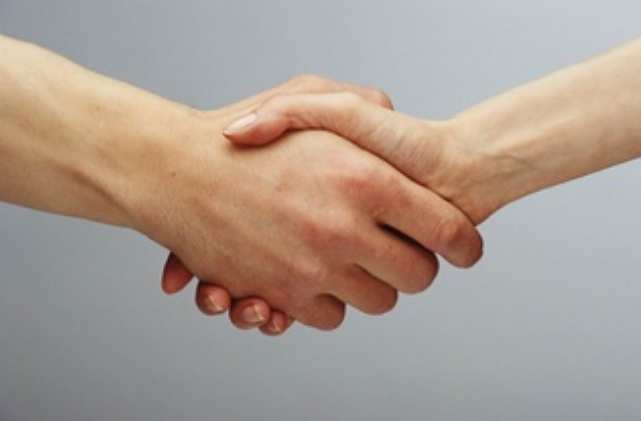 -㈜백상이엔지 일동-